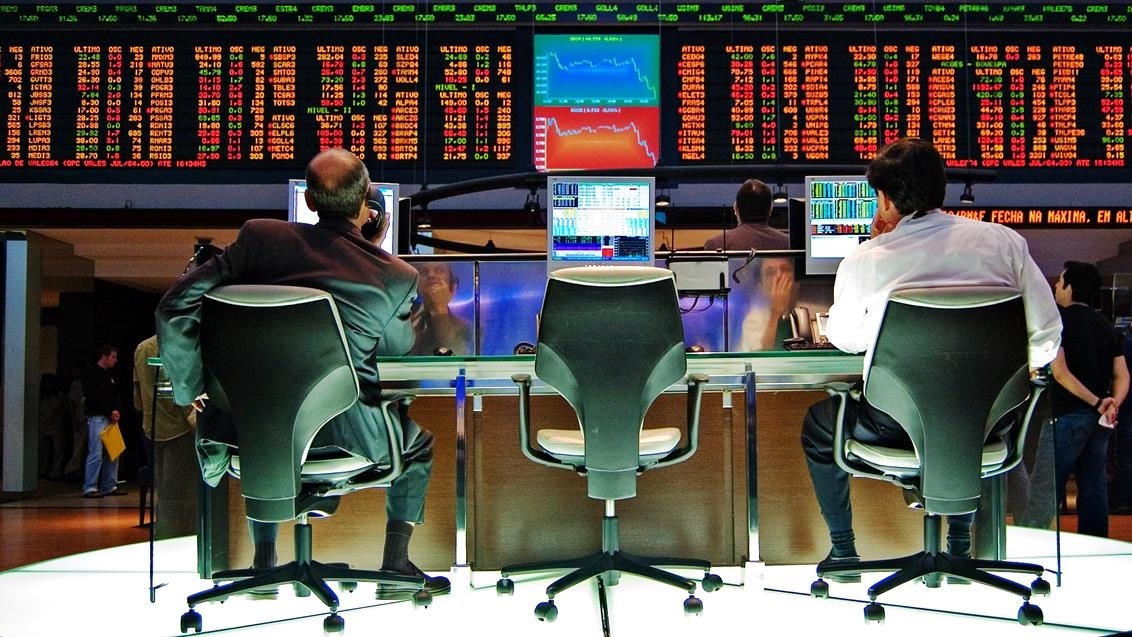 ابزارها و قابلیت های سرمایه گذاری در بازار سرمایه
یاسر فلاح
1
سرمایه گذاری صحیح
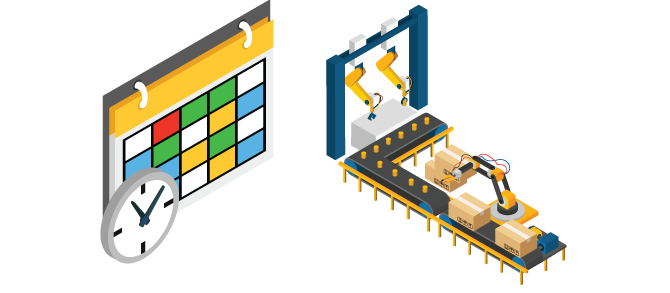 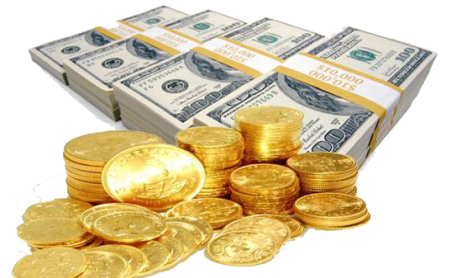 سرمایه گذاری در بورس
سرمایه گذاران در بورس، سهام شرکت هایی که در این بازار پذیرفته شدند را خرید و فروش می کنند و مالک بخش معینی از آن شرکت  می شوند.  
 این مدل سرمایه گذاری مزایایی دارد:
مشارکت در سود شرکت ها؛
مشارکت در اداره شرکت ها؛
برخورداری از حمایت قانونی سازمان بورس و اوراق بهادار جهت سرمایه گذاری مطمئن؛
امکان سرمایه گذاری با هر مبلغی؛
قابلیت نقدشوندگی بالای دارایی؛
برخورداری از شفافیت بالای بازار سرمایه؛
دریافت بازدهی بالاتر نسبت به سایر بازارهای موازی در بازه زمانی بلند مدت؛
سرمایه گذاری در بازار مولد و مشارکت در اقتصاد پویا.
مزایای ورود شرکت ها به بازار سرمایه
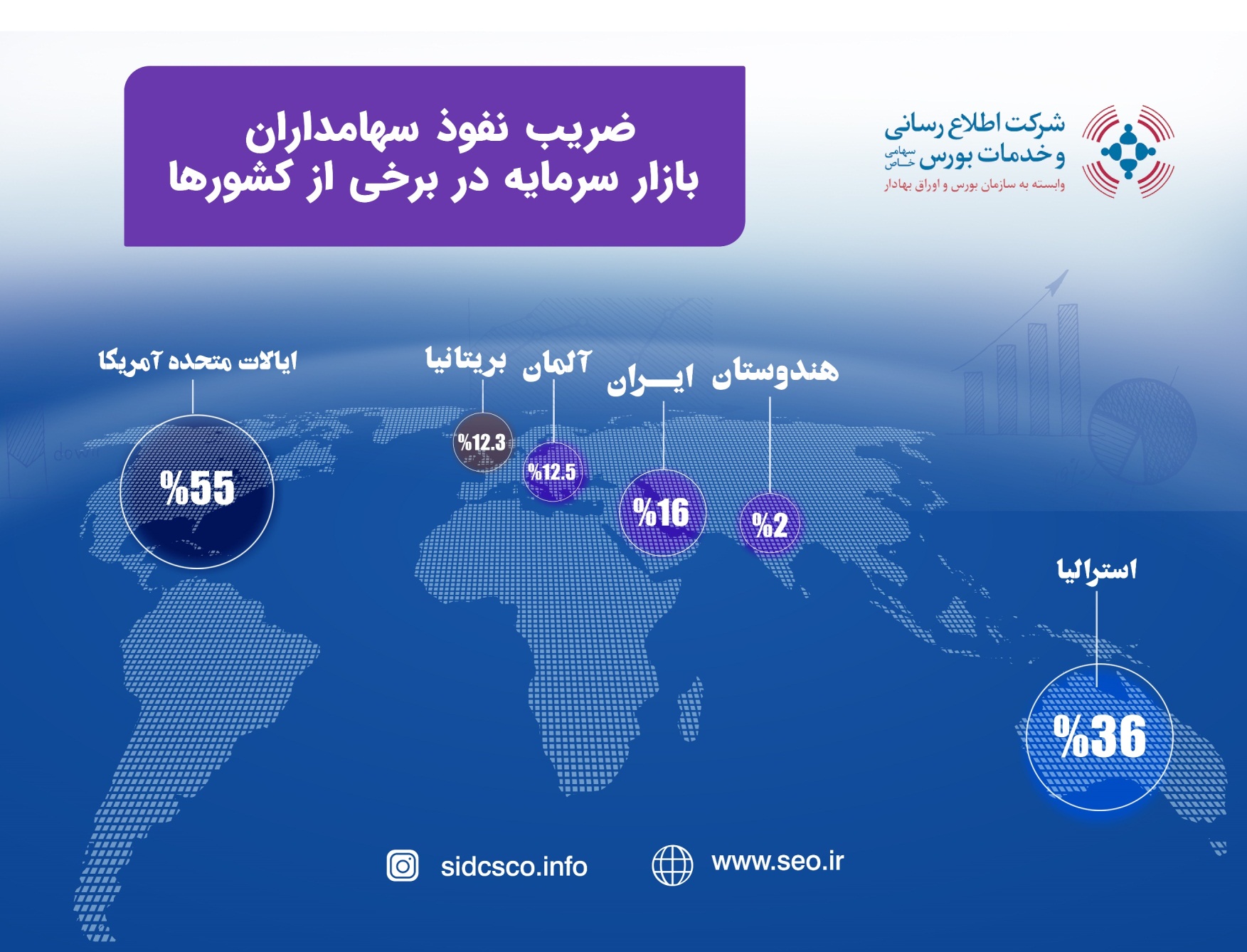 5
شفافیت در بازار سرمایه
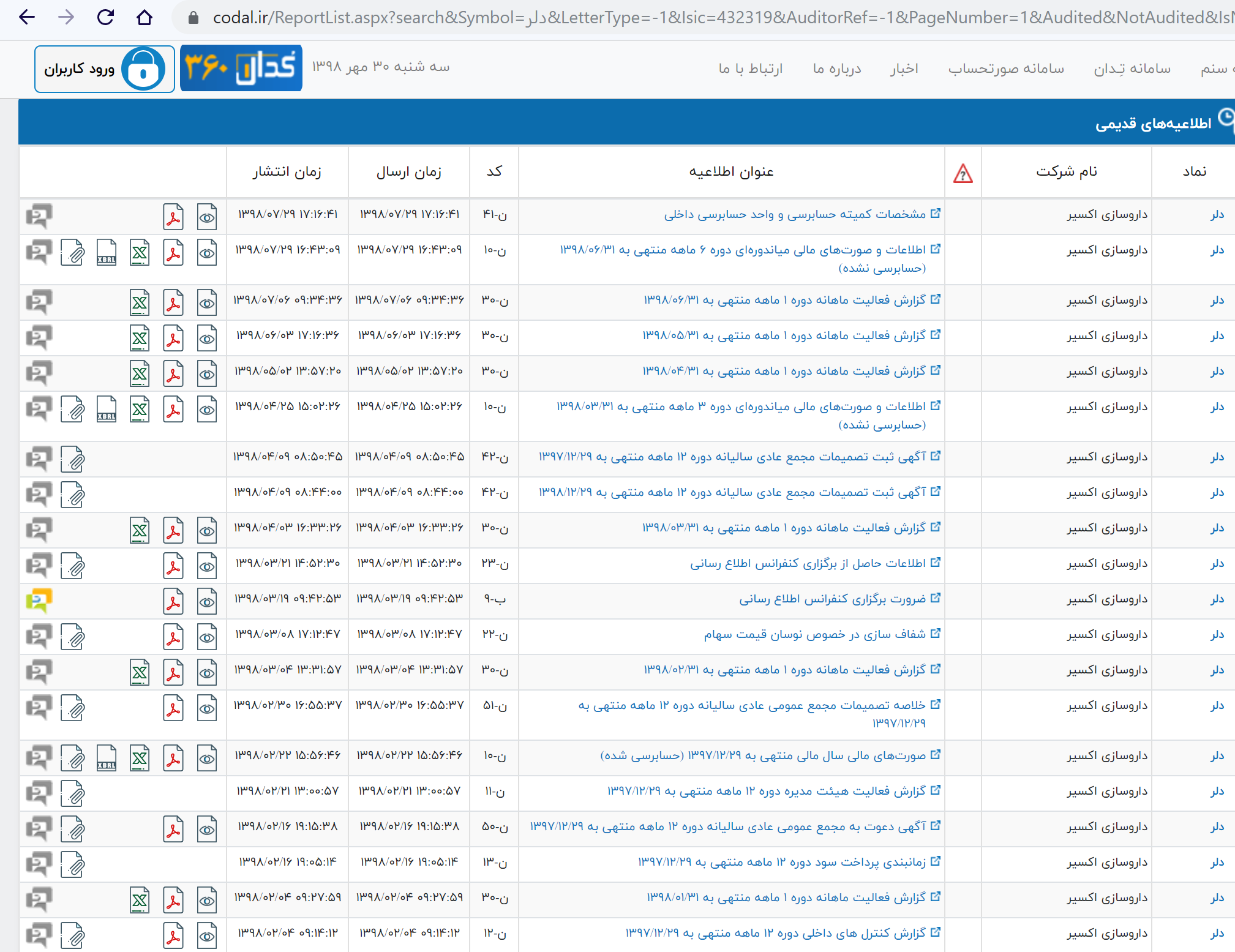 یک شرکت تولیدی پذیرفته شده در بازار سرمایه در سال حداقل 16 گزارش فعالیت و عملکرد مالی به عموم مردم ارائه می کند که از این حیث می توان این بازار را از شفاف ترین بازار در بین همه بازارهای موازی دانست.
شفافیت در بازار سرمایه
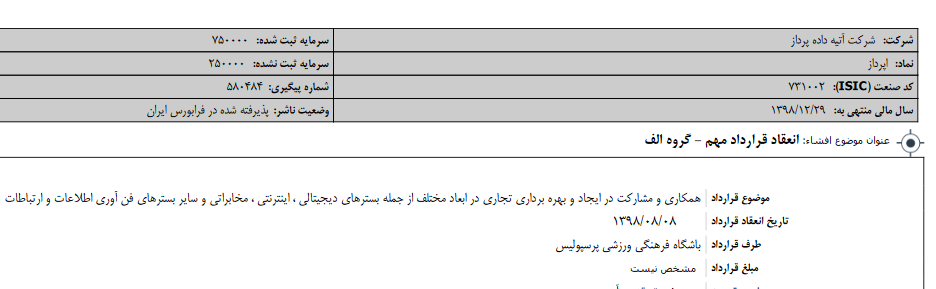 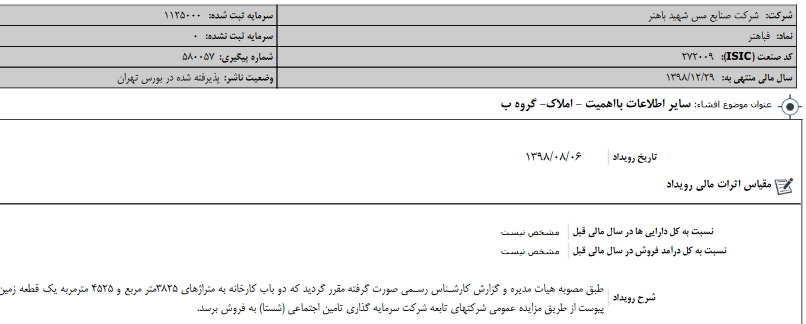 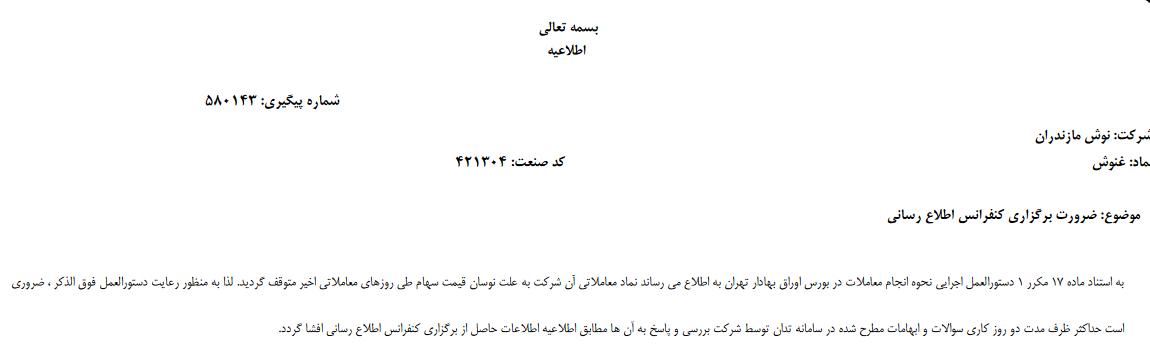 انواع روش های سرمایه گذاری در بازار سرمایه
سرمایه گذاری غیر مستقیم در بازار سرمایه
در روش غیرمستقیم، نهادی به‌عنوان واسط میان سرمایه پذیر و سرمایه‌ گذار عمل می‌کند و فرایند سرمایه‌ گذاری را به نیابت از سرمایه‌ گذار انجام می ‌دهد.
شناخته شده ‌ترین آن‌ ها صندوق ‌های سرمایه‌ گذاری مشترک و شرکت های سبدگردانی هستند.
مزیت عمده سبدگردانی در استفاده از:
 توان حرفه‌ای مدیر سبد؛ 
مشاوره‌های تیم مدیران سرمایه‌گذاری؛ 
تجربه شرکت در امور سرمایه گذاری؛
تصمیمات برای سبد هر سرمایه گذار، با توجه به ویژگی های شخصیتی سرمایه گذار از نظر ریسک پذیری انجام پذیرد.
سرمایه گذاری غیر مستقیم
تفاوت سرمایه گذاری در صندوق سرمایه گذاری و سبدگردانی
مهم ترین تفاوت بین سبدگردانی و سرمایه گذاری در صندوق های سرمایه گذاری، در نوع مالکیت است. سرمایه گذار در فرایند سبدگردانی مستقیما مالک دارایی های خود است و سهام و سایر دارایی ها توسط سبدگردان و به نام خود سرمایه گذار خریداری می گردد. در صندوق سرمایه گذاری سرمایه گذار مالک واحدهای صندوق است.
کل سرمایه صندوق توسط مدیر صندوق مدیریت می شود و هر سرمایه گذار با توجه به میزان سرمایه ای که نسبت به کل سرمایه صندوق دارد، از منافع آن بهره مند می شود.
مدیر صندوق تلاش می کند تا بر اساس ویژگی های صندوق معاملات بهینه انجام دهد، اما مدیر سبد بر اساس ویژگی های شخصی مالک سبد اقدام به خرید و فروش می کند.
در اوراق بهادار
 با درآمد ثابت
انواع صندوقهای
سرمایه گذاری
املاک و مستغلات
انواع صندوق های سرمایه گذاری
مختلط
www.fipiran.com
در سهام
در دارایی های
فیزیکی
در داراییهای
 مالی
اختصاصی 
بازارگردانی
مبتنی بر سپرده کالایی
پروژه
جسورانه
زمین و ساختمان
خصوصی
صندوق در صندوق
تعداد نهادهای مالی دارای مجوز سبدگردانی
سرمایه گذاری مستقیم در بازار سرمایه
سرمایه‌ گذارانی که ترجیح می ‌دهند دارایی‌ هایشان توسط خودشان مدیریت شود از این روش استفاده می ‌کنند.
نیازمند داشتن دانش مالی؛ 
نیازمند داشتن تجربه کافی؛
نیازمند داشتن زمان کافی؛
نیازمند توانمندی مدیریت ریسک به دلیل ویژگی های خاص بازار سرمایه.
ثبت سفارش کاغذی 
سفارش کال سنتر و تلفنی
معاملات آنلاین اوراق بهادار
سرمایه گذاری مستقیم
سهام
بازارهای بورس اوراق بهادار تهران
بازارهای فرابورس ایران
بازارهای پایه فرابورس ایران
بازارهای فرابورس ایران
اوراق بهادار با درآمد ثابت
اوراق خزانه
اوراق مرابحه
اوراق استصناع
سلف های موازی استاندارد
اوراق مشارکت
اوراق رهنی
اوراق مزارعه
اوراق منفعت
صندوق های قابل معامله درآمد ثابت
اوراق اجاره
اوراق مضاربه
قراردادهای مشتقه
اختیار معامله سهام
اختیار معامله بورس کالا
آتی بورس کالا
آتی سبد سهام
گواهی های سپرده کالایی
آتی سهام
ارکان بازار سرمایه ایران
شورای عالی بورس و اوراق بهادار
سازمان  بورس و اوراق بهادار
فرابورس ایران
بورس اوراق بهادار تهران
بورس کالا ایران
بورس انرژی ایران
کانون نهادهای سرمایه گذاری ایران
کارگزاران و کانون کارگزاران
شرکت سپرده گذاری مرکزی اوراق بهادار و تسویه وجوه
شرکت های سبدگردان
شرکت های مشاوره سرمایه گذاری
پردازش اطلاعات مالی
شرکت های سرمایه گذاری
موسسات رتبه بندی
شرکت های تامین سرمایه
اصول سرمایه گذاری
اصل اول: سرمایه کذاری با سرمایه مازاد
اصل دوم: تشکیل سبد سهام
اصل سوم:دیدگاه سرمایه گذاری و بلند مدت در بازار
اصل چهارم:عدم قطعیت
اصل پنجم: پذیرش مسئولیت سرمایه گذاری شخصی
آنچه سرمایه گذاران در بورس باید دنبال کنند
دیدگاه بلند مدت
بررسی شرایط کلان اقتصادی و سیاسی
پیگیری مداوم اخبار
استفاده از خدمات نهادهای مالی دارای مجوز
خرید و فروش بر اساس استراتژی شخصی
جدی نگرفتن شایعات
تشکیل سبد سهام
معامله بر اساس تحلیل های تکنیکال، فاندامنتال و مالی رفتاری
اشتباه سرمایه گذاران
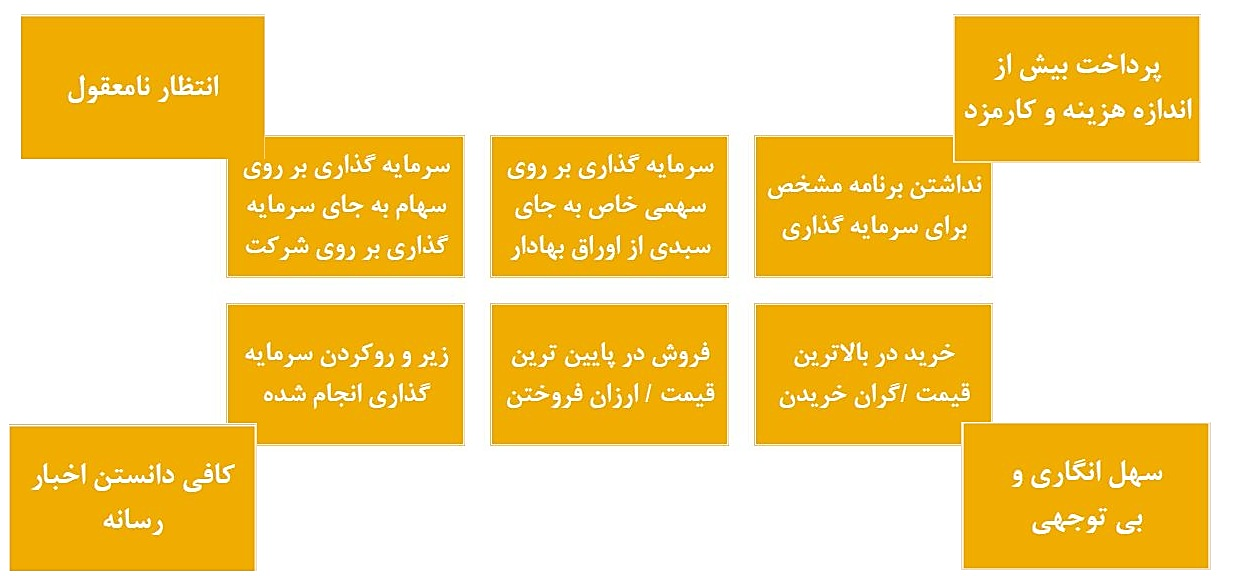 قدرت خرید
کاهش یا افزایش 
قدرت خرید
در یک سال
نرخ بازدهی سالیانه
نرخ
تورم
سالیانه
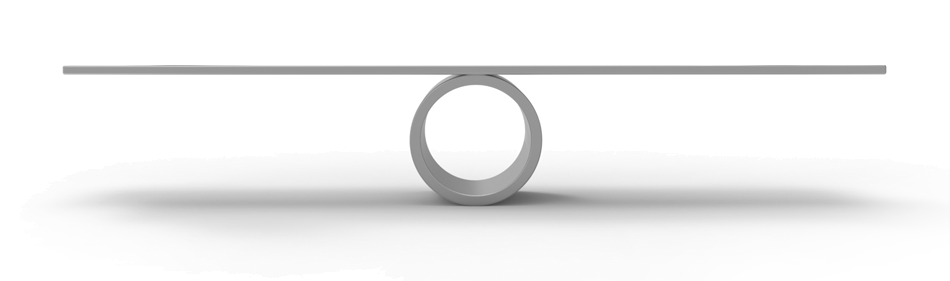 نرخ تورم
نرخ تورم
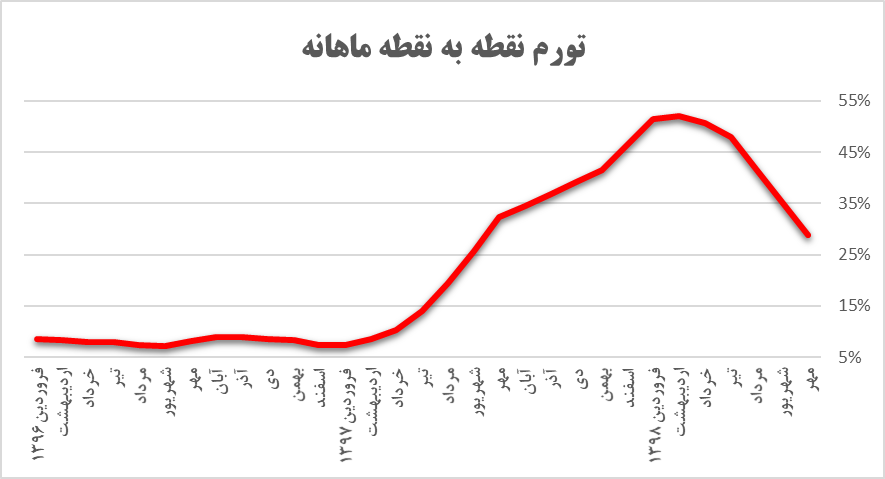 نرخ تورم
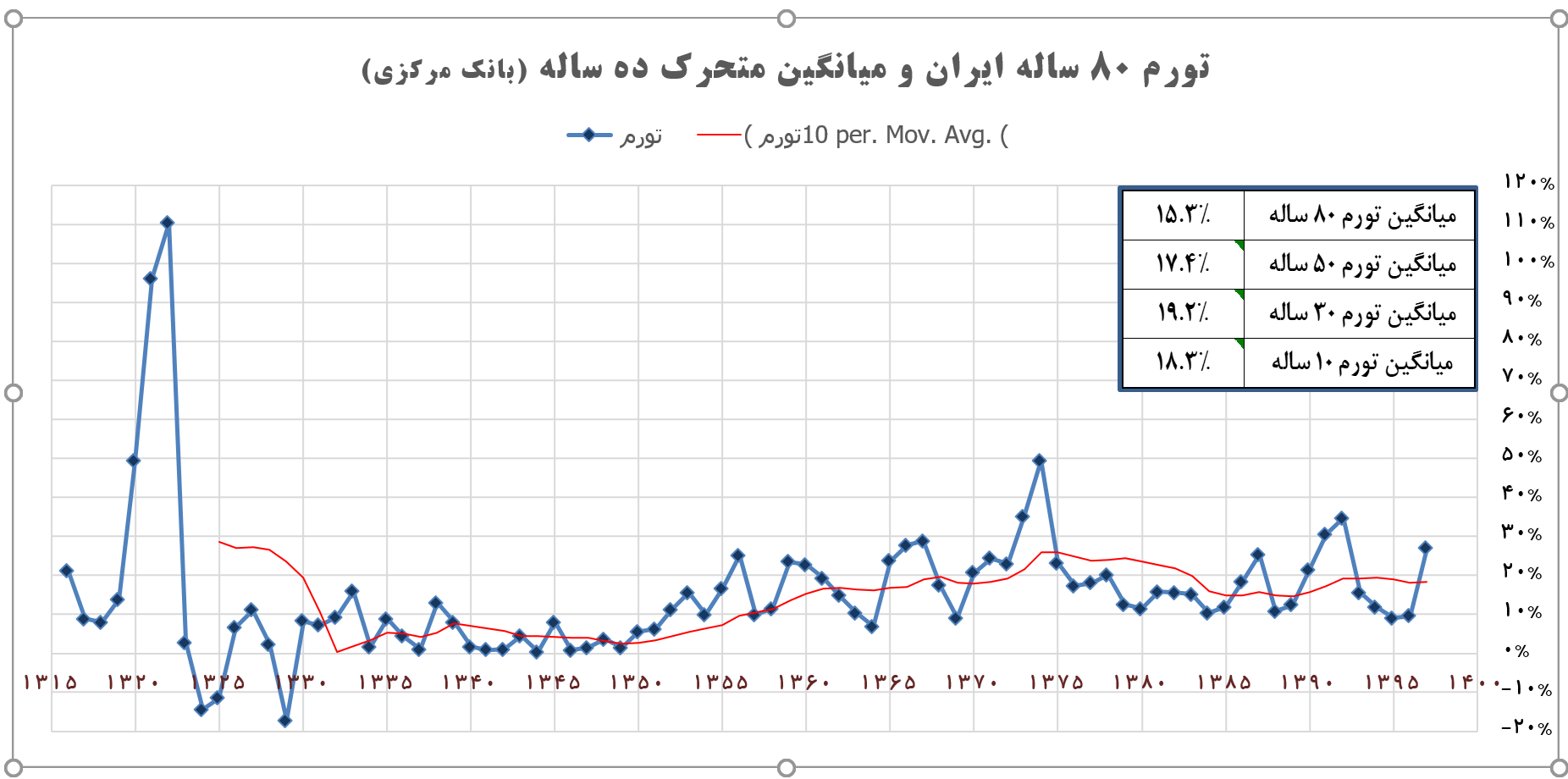 نرخ بهره
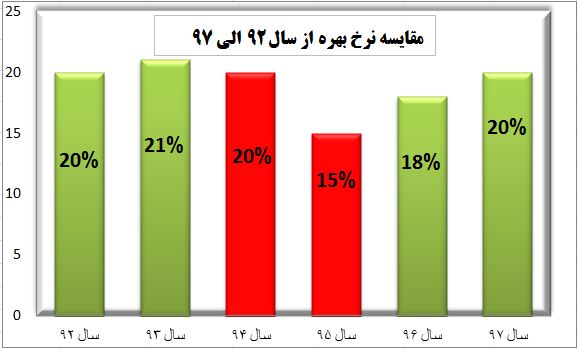 افت ارزش پول
بررسی انواع روش های سرمایه گذاری
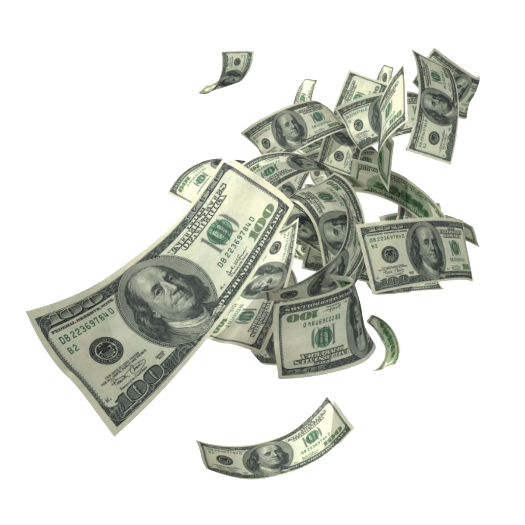 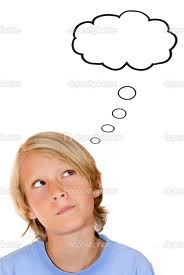 پول خود را در کجا سرمایه گذاری کنم؟؟؟
بررسی انواع روش های سرمایه گذاری
ریسک
نقدشوندگی
بازده
متوسط
کم
کم
املاک
بستگی دارد
بستگی دارد
بازار آزاد
بستگی دارد
بالا
بالا
بالا
سکه و طلا
بالا
بالا
ارز
بالا
کم
کم
بالا
بانک
بالا
بورس
بالا
متوسط
11:42:05 AM
با سرمایه گذاری صحیح قدرت خرید خود را حفظ کنید و ارتقا دهید.
شاخص کل بورس در دوره های مختلف ریاست جمهوری
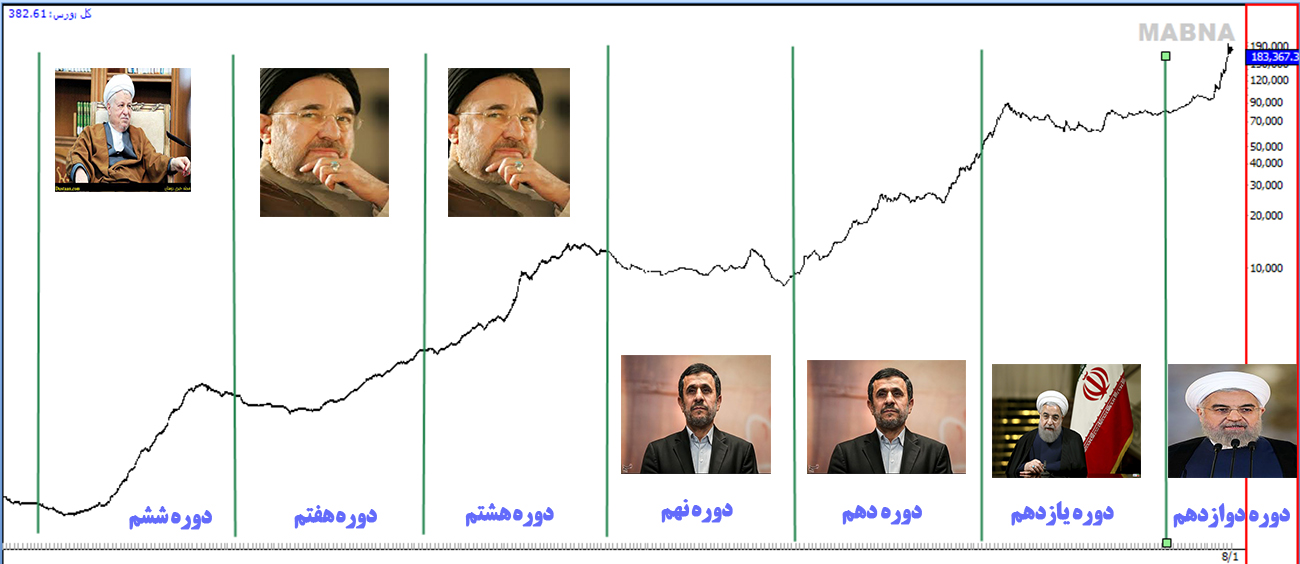 آیا بازار سرمایه به همه نیازهای ما در سرمایه گذاری پاسخ می‌دهد؟
قابلیت های سرمایه گذاری در بازار سرمایه
بورس
ابزارهای پوشش ریسک
املاک
سکه و طلا
سهام شرکت
بانک (درآمد ثابت)
ارز
بازار آزاد
پسته ، خرما و ...
ذرت
جو
زعفران
11:42:05 AM
سرمایه گذاری در اوراق با بازدهی ثابت
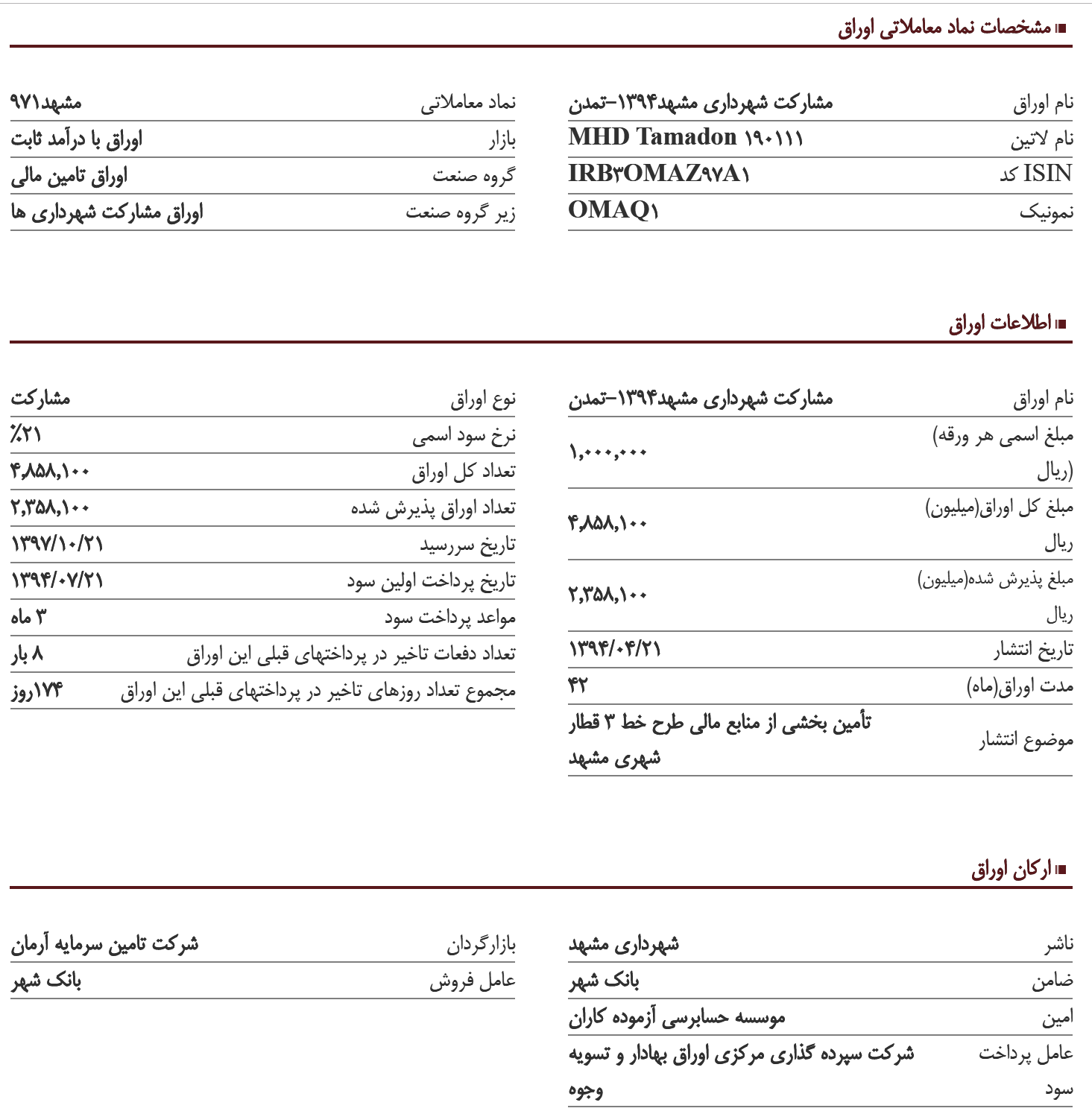 سرمایه گذاری در اوراق با بازدهی ثابت
سرمایه گذاری در اوراق با بازدهی ثابت
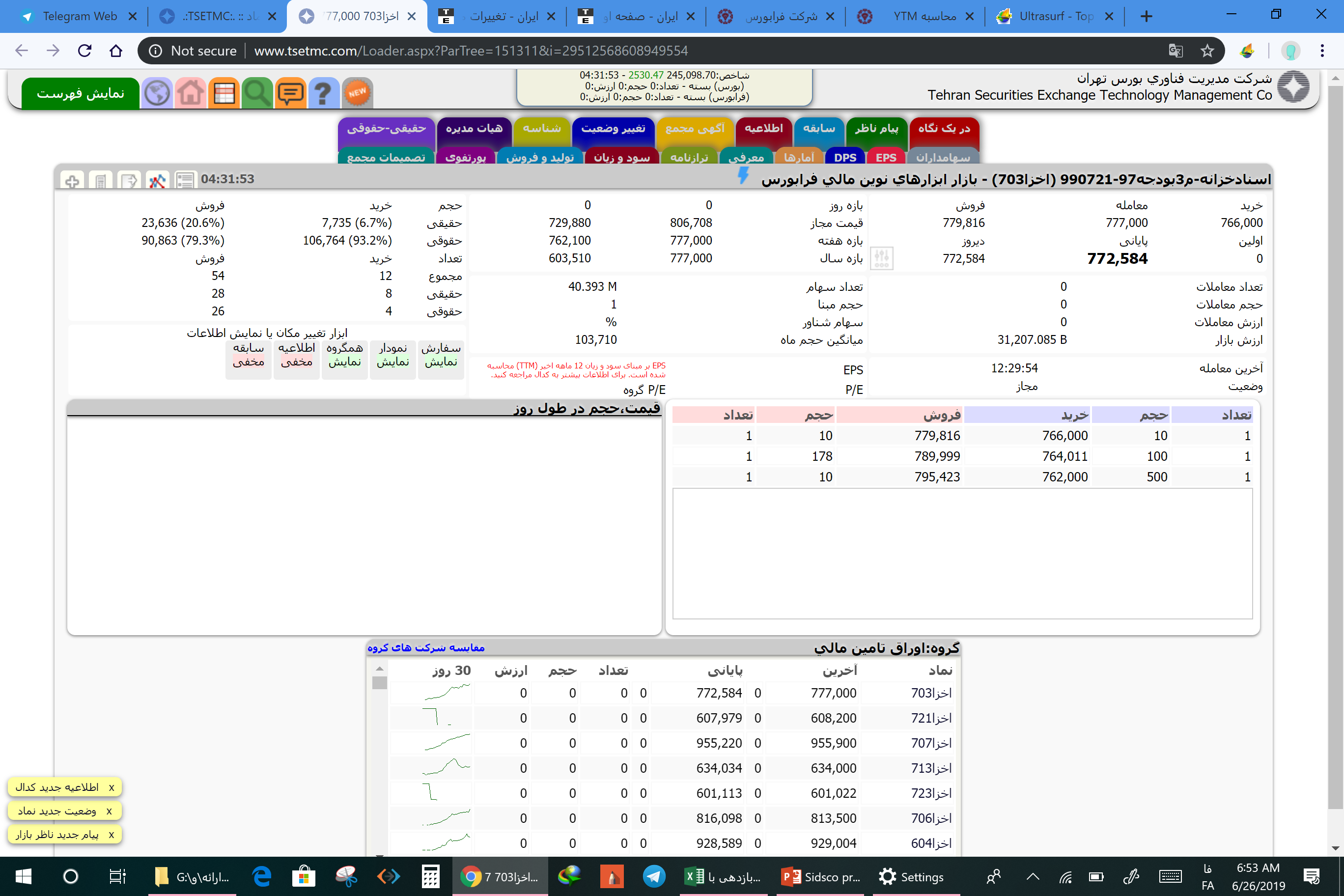 دریافت بازدهی روزانه بدون کاهش سود 
قابلیت نقدشوندگی بالا 
کمک به دولت جهت نقدشوندگی دارایی ها
دریافت بازدهی بدون ریسک
معافیت مالیاتی درآمد و معاملات
سرمایه گذاری در سکه
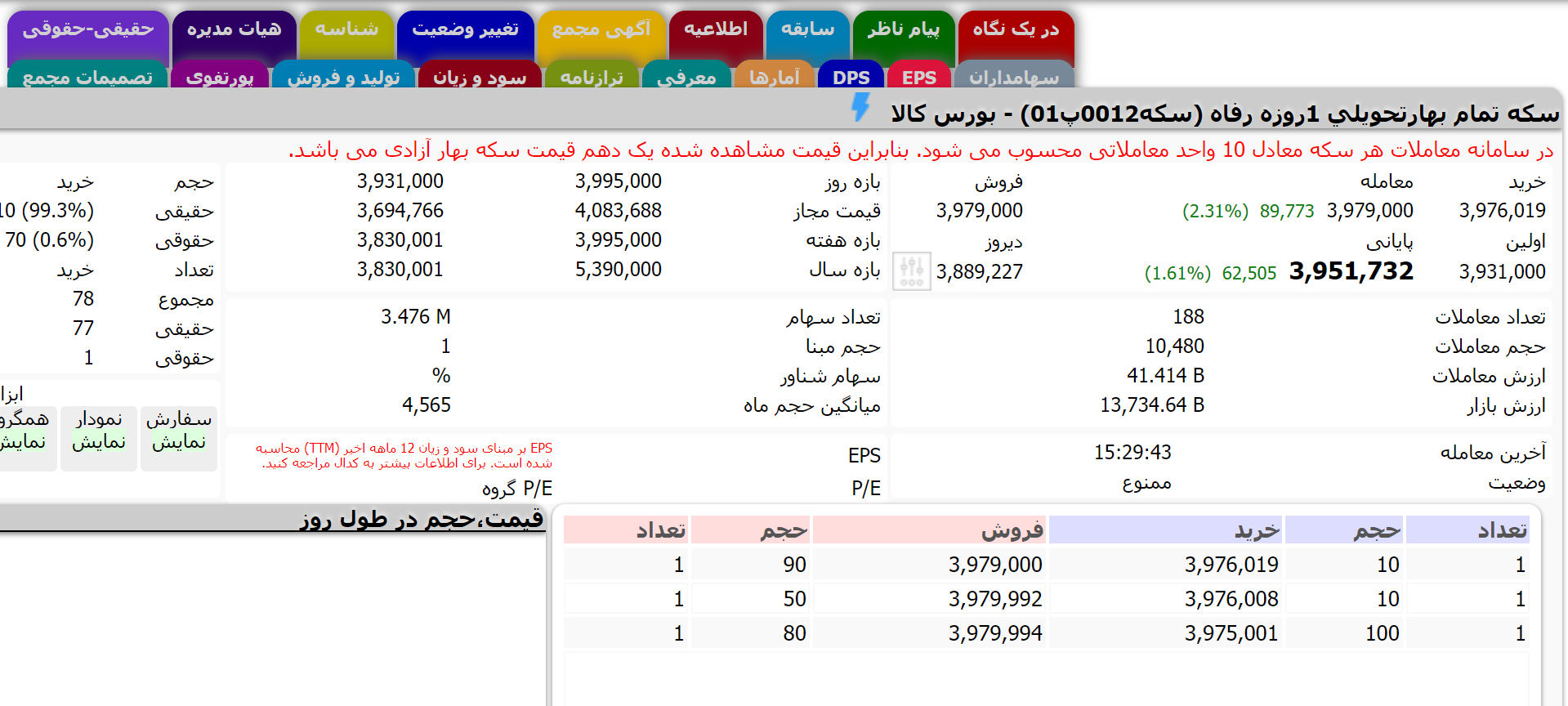 کاهش هزینه‌های انبارداری و جابجایی بین انبارها
مدیریت فاصله زمانی بین تولید و فروش کالا توسط تولیدکننده
پشتوانه دریافت تسهیلات از نظام بانکی
اطمینان از اصالت کالا
تضمین بورس کالا جهت انجام معامله 
امنیت بالا
ابزار تحویل در قراردادهای آتی و آپشن
سرمایه گذاری در زعفران
سرمایه گذاری در پسته
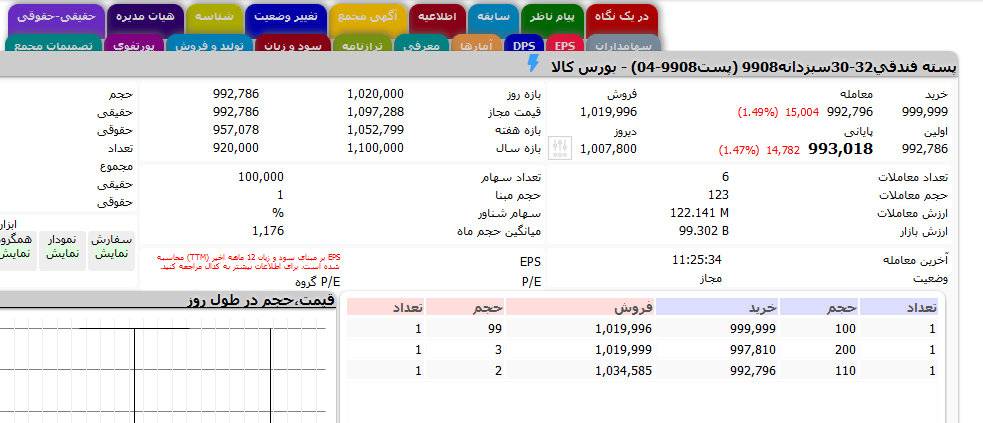 سرمایه گذاری در زیره
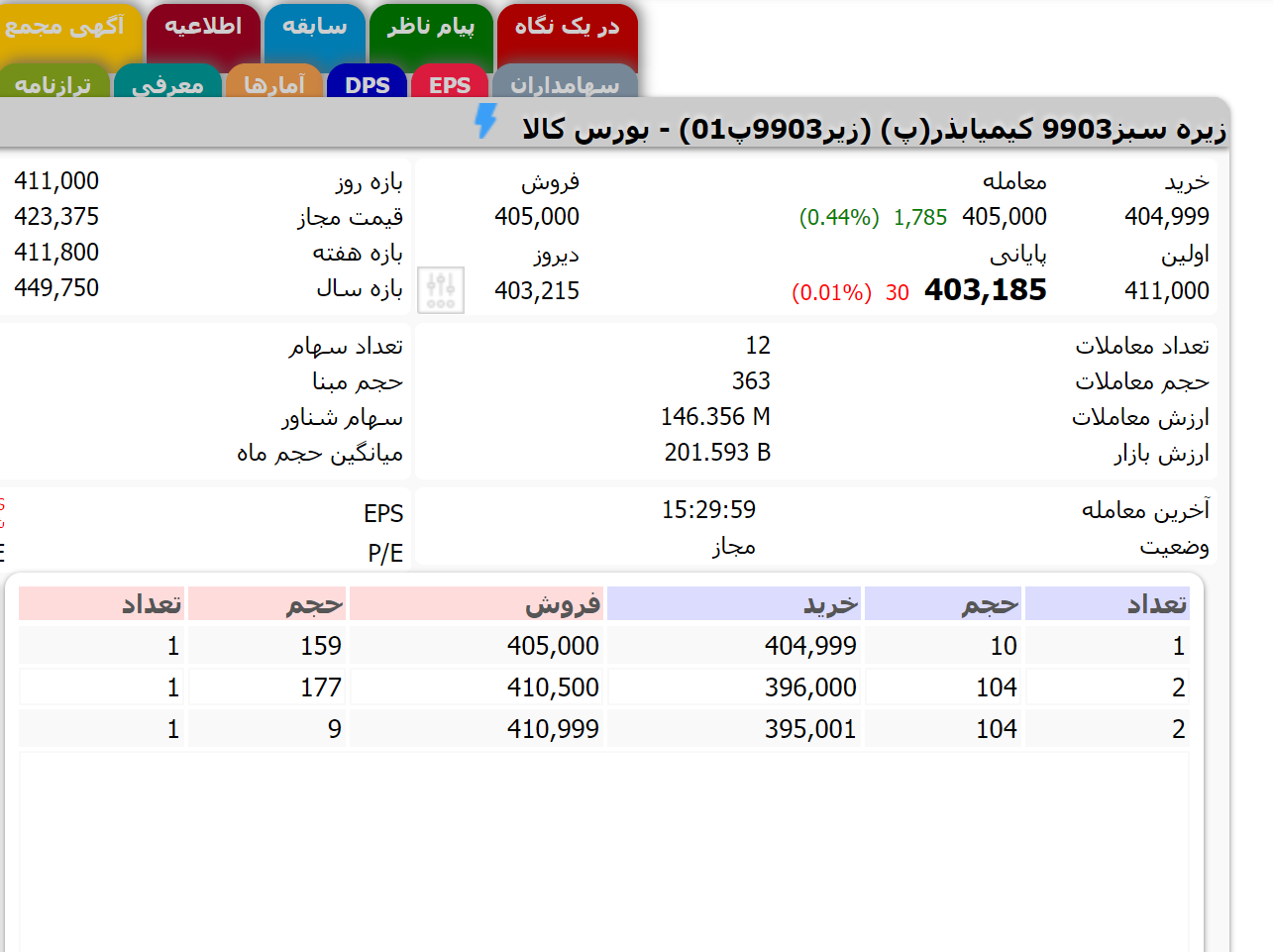 سرمایه گذاری در صندوق طلا
امکان سرمایه‌گذاری با مبالغ کم
نقدشوندگی بالا به واسطه حضور بازارگردان
مدیریت حرفه‌ای سبد صندوق و بازدهی معقول به سکه فیزیکی
قابلیت سرمایه‌گذاری آنلاین و کارمزد معامله کمتر
کاهش ریسک نگهداری و جابجایی سکه
امکان تنوع سرمایه گذاری در حوزه کالا
سرمایه گذاری در مسکن
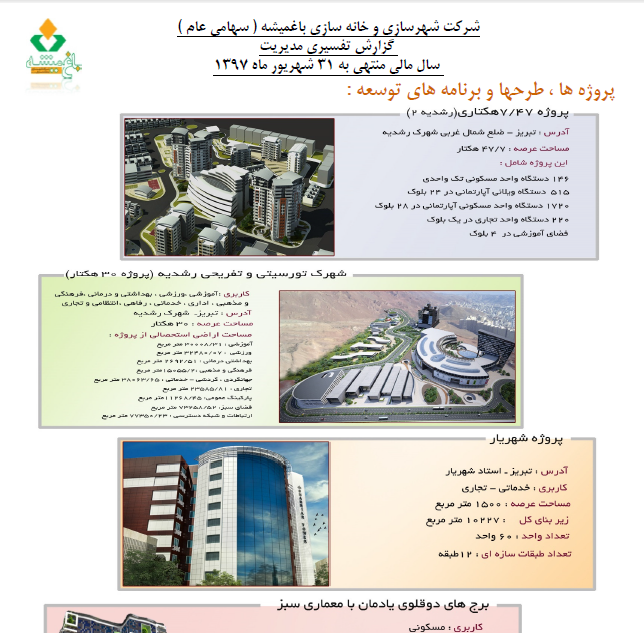 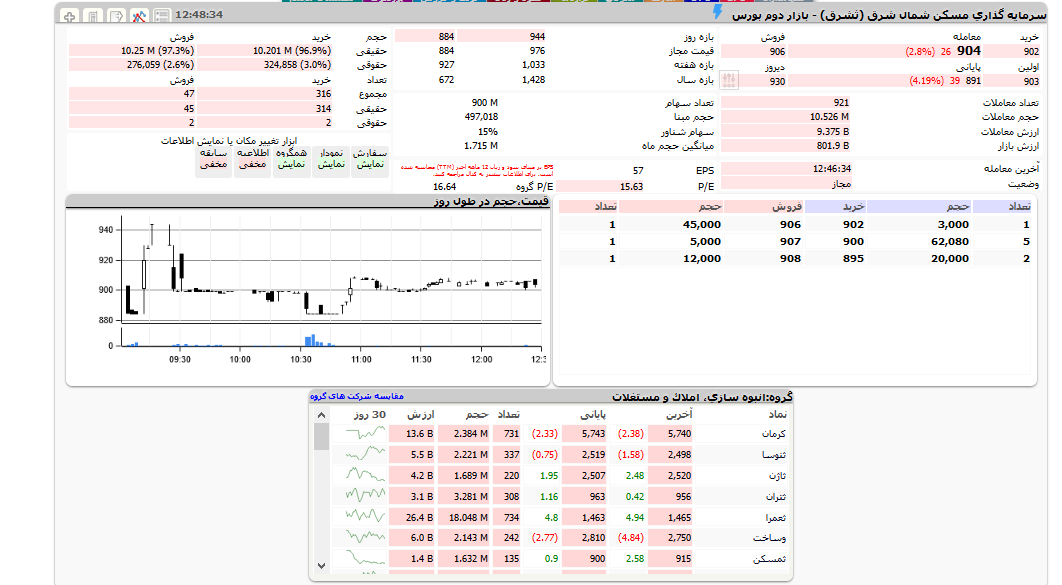 سرمایه گذاری در ارز
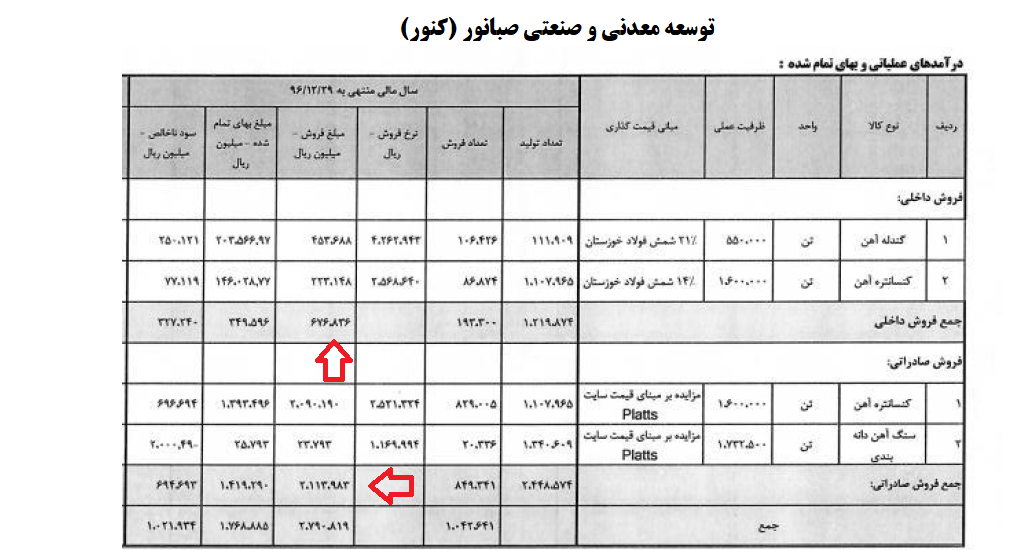 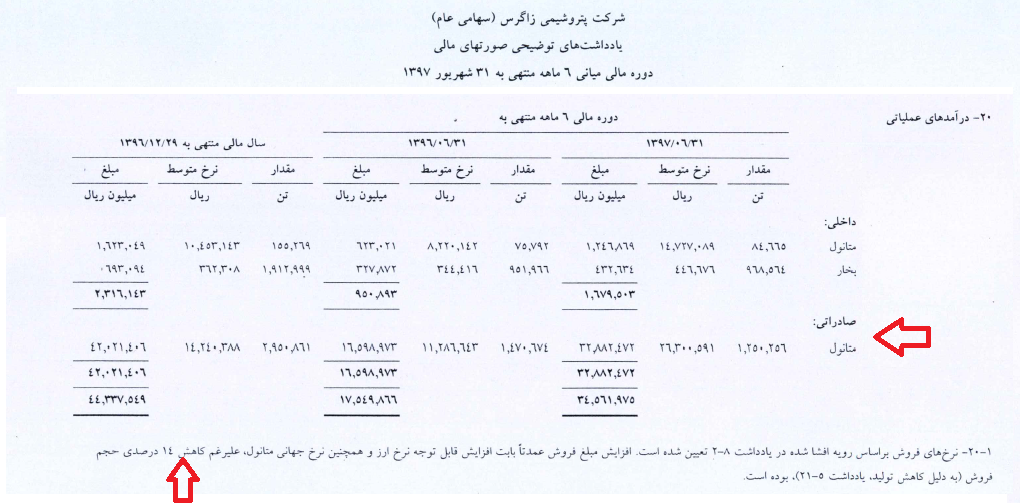 تنوع سرمایه گذاری در بورس (آتی سبد سهام)
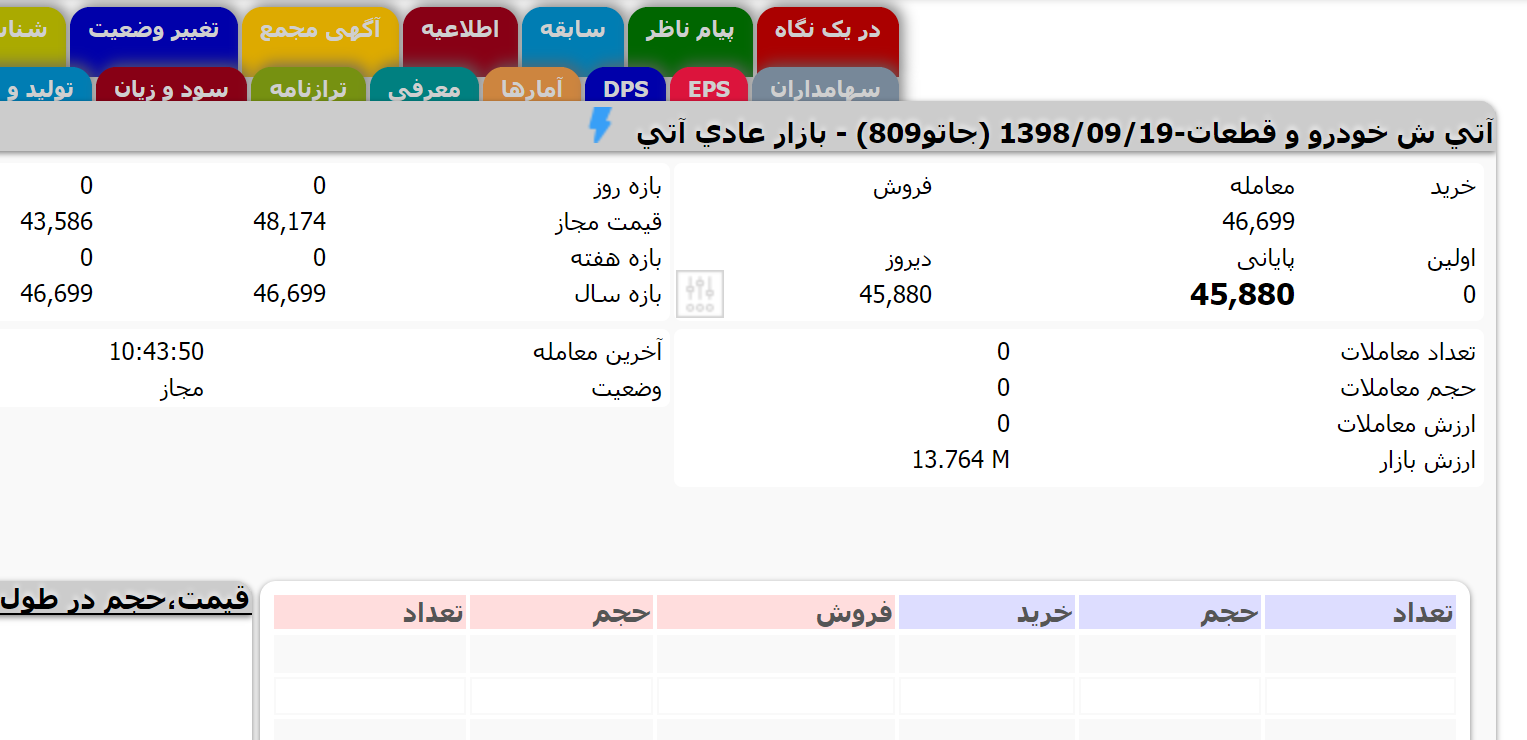 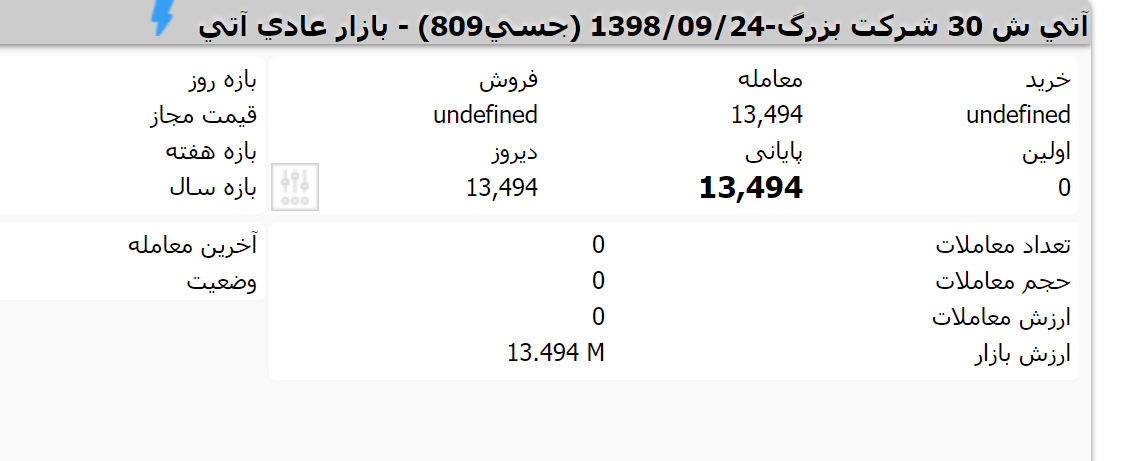 تنوع سرمایه گذاری در بورس (آتی سهام و کالا)
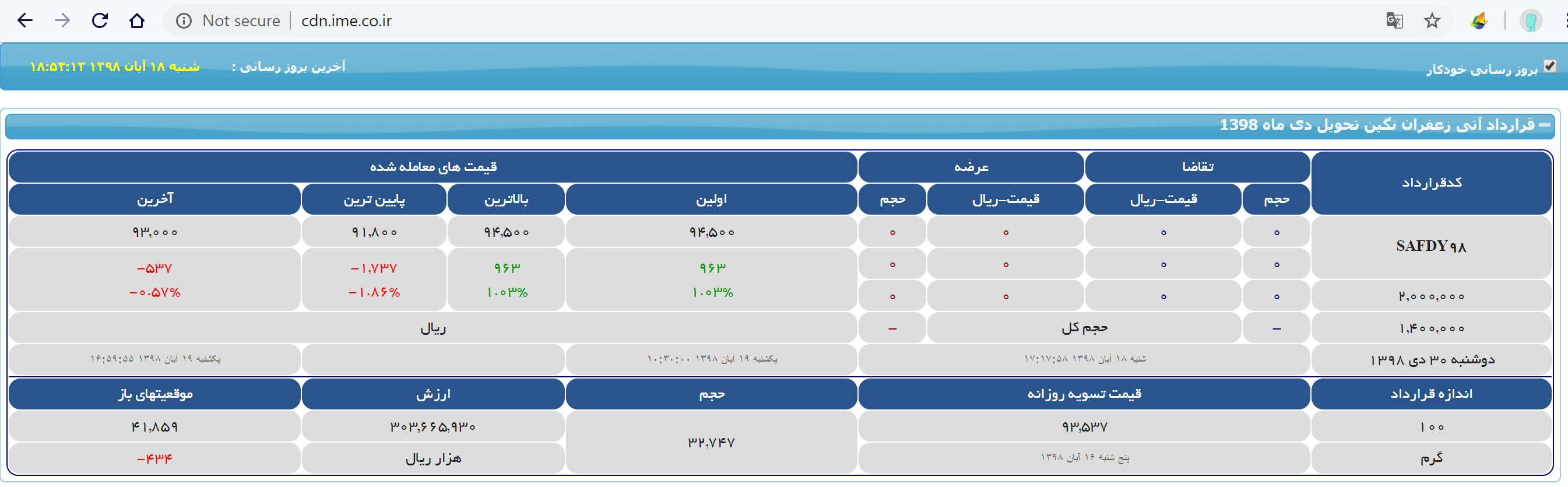 تنوع سرمایه گذاری در بورس (آپشن سهام و کالا)
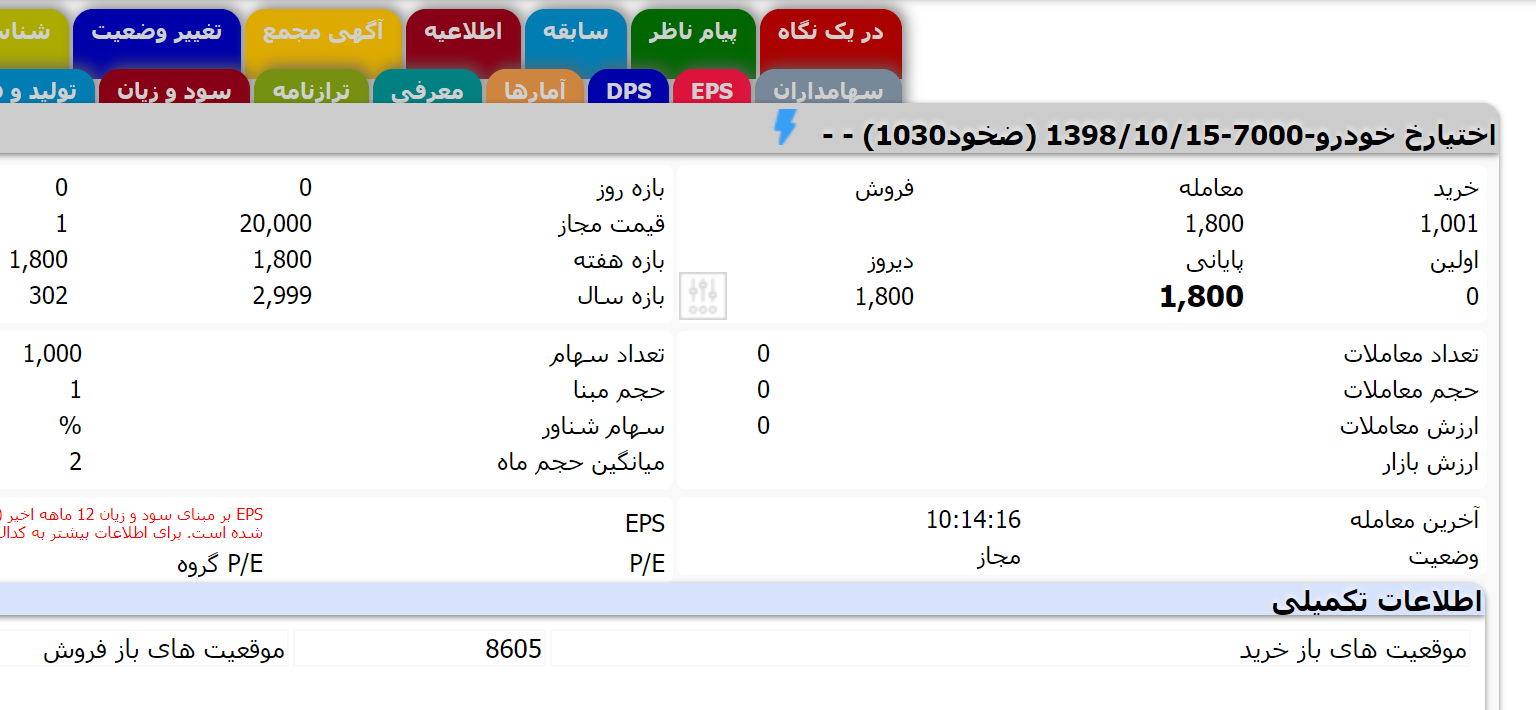 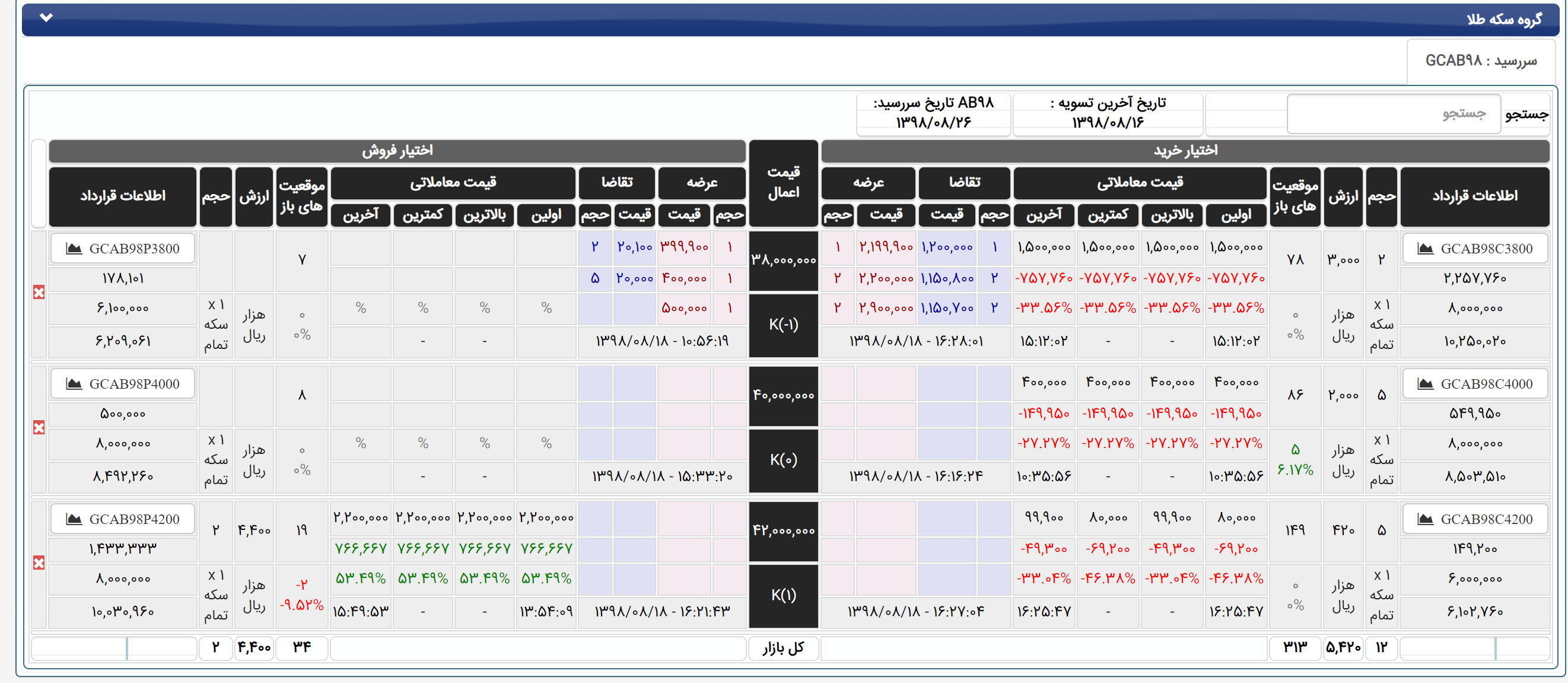 مکانیزم معاملات (کد معاملاتی)
کدمعاملاتی بورس اوراق بهادار، شناسه‌ای 8 کاراکتری منحصر به فردی است که براساس نام خانوادگی سرمایه‌گذاروبه صورت ترکیبی ازحرف وعدد تعیین می‌شود و شناسایی سرمایه گذار در سیستمهای معاملاتی با آن انجام می گیرد. برای  اخذ این کد و پدید آمدن امکان معامله در بازار سرمایه کافیست سرمایه گذار ابتدا در سامانه سجام ثبت نام نماید و  همراه با مدارک هویتی خویش به یک شرکت کراگزاری مراجعه کند. به عنوان مثال کد آقای محمدرضا علی نژاد  می تواند علی01546 باشد.
سرمایه گذار جهت سرمایه گذاری در مشتقه بورس کالا و دریافت کد معاملات کافی است به یکی از کارگزاران دارای این مجوز مراجعه کند و در صورت دسترسی آنلاین نیاز به انجام آزمون توسط کارگزاری است.
مروری بر برخی از اصطاحات در بازار سرمایه
سهام
سندی است که نشان می‌دهد یک سرمایه‌گذار، مالک درصد معینی از یک شرکت است، و درصد معینی از سود شرکت، و مزایای دیگری که به سهامداران تعلق می‌گیرد را دریافت خواهد کرد.
اوراق مشارکت
ارزش اسمی و بازاری
پذیرش
نماد بورس
دامنه نوسان قیمت
صف خرید و فروش
عرضه اولیه
نماد معاملاتی باز و بسته
51
مروری بر برخی از اصطاحات در بازار سرمایه
سهام
سهام عادی از منابع دایمی تأمین مالی به شمار می آیند و سررسید ندارند.
دارندة سهام عادی مالک نهایی شرکت به حساب می آید.
حق باقیمانده دارایی پس از انحلال شرکت  را دارد .
مسؤلیت دارندة سهام عادی به مقدار سرمایة آنها در شرکت محدود  می شود.
دارندة سهام عادی دارای حق رأی است.
دارندة سهام عادی در خرید سهامی که شرکت تازه منتشر می کند، اولویت خواهد داشت. (حق تقدم در خرید سهام جدید )
سهامدار، حق انتقال سهام خود را به دیگری دارد.
دارندة سهام عادی حق اطلاع از وضعیت شرکت را دارد.
اوراق مشارکت
ارزش اسمی و بازاری
پذیرش
نماد بورس
دامنه نوسان قیمت
صف خرید و فروش
عرضه اولیه
نماد معاملاتی باز و بسته
مروری بر برخی از اصطاحات در بازار سرمایه
سهام
اوراق بهاداری است که توسط دولت ، شهرداری شرکت‌های دولتی و خصوصی ، برای تأمین مالی طرح های در دست اجرا منتشر می‌گردد. 
در هر ورقه ی مشارکت،میزان سهم دارنده ی آن مشخص شده ‌است.
اوراق مشارکت
ارزش اسمی و بازاری
پذیرش
نماد بورس
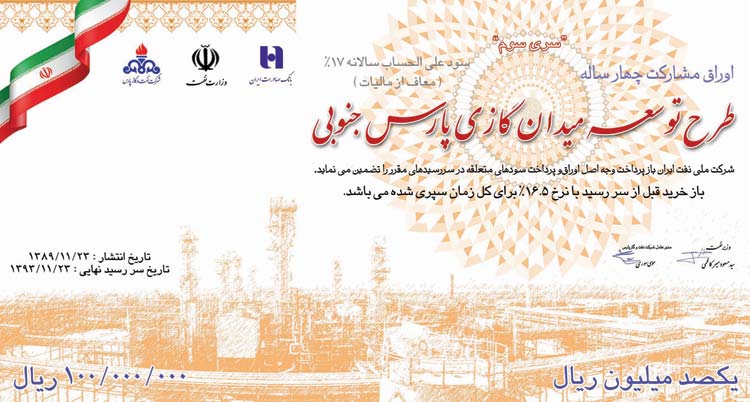 دامنه نوسان قیمت
صف خرید و فروش
عرضه اولیه
نماد معاملاتی باز و بسته
مروری بر برخی از اصطاحات در بازار سرمایه
سهام
اوراق مشارکت
دارنده ی اوراق مشارکت، بستانکار شرکت ناشر است.
اوراق مشارکت دارای سررسید مشخص هستند.
اوراق مشارکت دارای ارزش اسمی مشخص هستند.
دارنده ی مشارکت قرضه در دریافت اصل و فرع سرمایة خود بر دیگران صاحبان شرکت، حق تقدم دارد.
به طور معمول، دارنده ی اوراق مشارکت در زمینه ی تصمیم گیریهای شرکت حق رأی ندارد.
در واقع اوراق مشارکت، نوع خاصی از اوراق قرضه است که بهره یا سود آن تا هنگام سررسید قطعی نیست.
ارزش اسمی و بازاری
پذیرش
نماد بورس
دامنه نوسان قیمت
صف خرید و فروش
عرضه اولیه
نماد معاملاتی باز و بسته
مروری بر برخی از اصطاحات در بازار سرمایه
سهام
اوراق مشارکت
ارزش اسمی و بازاری
پذیرش
نماد بورس
دامنه نوسان قیمت
صف خرید و فروش
عرضه اولیه
نماد معاملاتی باز و بسته
مروری بر برخی از اصطاحات در بازار سرمایه
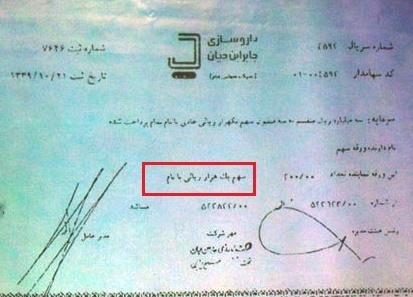 سهام
اوراق مشارکت
ارزش اسمی و بازاری
پذیرش
نماد بورس
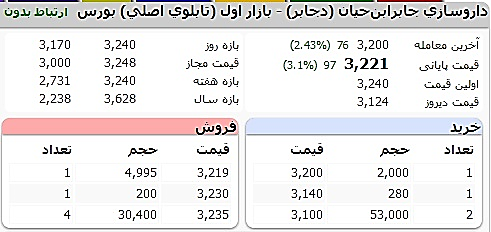 دامنه نوسان قیمت
صف خرید و فروش
عرضه اولیه
نماد معاملاتی باز و بسته
مروری بر برخی از اصطاحات در بازار سرمایه
سهام
اوراق مشارکت
ارزش اسمی و بازاری
تطبیق وضعیت اوراق بهادار و ناشر آن با شرایط لازم جهت فراهم شدن امکان معامله ی آن در بورس  یا فرابورس
پذیرش
نماد بورس
دامنه نوسان قیمت
صف خرید و فروش
عرضه اولیه
نماد معاملاتی باز و بسته
مروری بر برخی از اصطاحات در بازار سرمایه
نام
نماد
سهام
اوراق مشارکت
ارزش اسمی و بازاری
پذیرش
نماد بورس
دامنه نوسان قیمت
صف خرید و فروش
عرضه اولیه
نماد معاملاتی باز و بسته
مروری بر برخی از اصطاحات در بازار سرمایه
بانک ها –هلدینگ ها –بیمه ای ها –شرکت های سرمایه گذاری با حرف «و» شروع می شوند . (واسطه گری مالی ) وپاسار : بانک پاسارگاد
«ک» برگرفته از کانی های فلزی می باشد .(کاشی ها و مواد معدنی نیز با «ک» شروع می شوند . ) کطبس :ذغال سنگ نگین طبس
سیمانی ها با حرف «س» شروع می شوند . 
 سفارس : سیمان فارس خوزستان
دارویی ها با «د» شروع می شوند . دالبر : البرز دارو
پالایشگاهی و شیمیایی ها با «ش» شروع می شوند . 
شیران : صنابع شیمیایی ایران
شرکت های فلزی با حرف ف شروع می شوند . 
فملی : ملی صنابع مس ایران
انبوه سازي ، املاك و مستغلات  (ساختمانی ها )با ث شروع می شوند .
 ثغرب : شركت سرمايه گذاري مسكن شمالغرب
سهام
اوراق مشارکت
ارزش اسمی و بازاری
پذیرش
نماد بورس
دامنه نوسان قیمت
صف خرید و فروش
عرضه اولیه
نماد معاملاتی باز و بسته
مروری بر برخی از اصطاحات در بازار سرمایه
رايانه و فعاليت‌هاي وابسته به آن با حرف ر شروع می شوند.
رتاپ : تجارت الكترونيك پارسيان 
غذایی ها با «غ» شروع می شوند . غگرجی : بیسکوئیت گرجی
قندی ها با «ق» شروع می شوند . قشیرین : قند شیرین خراسان
خودروسازی ها با «خ» شروع می شوند . خاور : ایران خودرو دیزل
محصولا کاغذی (چاپی )با «چ» شروع می شوند. 
چکاوه: صنايع‌كاغذسازي‌كاوه‌ 
ماشین آلات و دستگاه های برقی با «ب» شروع می شوند . 
بترانس: ایران ترانسفو
ماشین آلات و تجهیزات با «ت» شروع می شوند.
تپمپی:پمپ سازی ایران
سهام
اوراق مشارکت
ارزش اسمی و بازاری
پذیرش
نماد بورس
دامنه نوسان قیمت
صف خرید و فروش
عرضه اولیه
نماد معاملاتی باز و بسته
مروری بر برخی از اصطاحات در بازار سرمایه
سهام
اوراق مشارکت
در بورس 
%5+ تا %5-
 قیمت پایانی روز قبل
ارزش اسمی و بازاری
پذیرش
نماد بورس
دامنه نوسان
دامنه نوسان قیمت
در فرا بورس 
%5+ تا %5- 
قیمت پایانی روز قبل
صف خرید و فروش
عرضه اولیه
نماد معاملاتی باز و بسته
مروری بر برخی از اصطاحات در بازار سرمایه
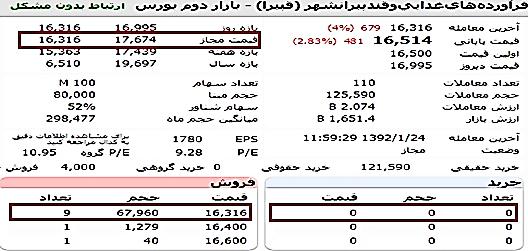 سهام
اوراق مشارکت
ارزش اسمی و بازاری
پذیرش
نماد بورس
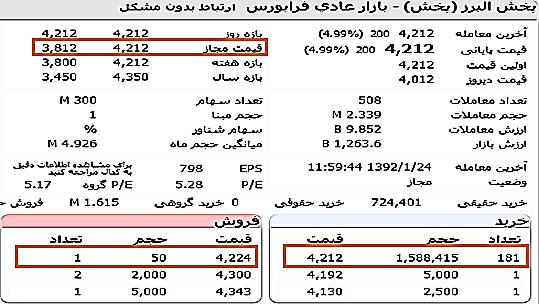 دامنه نوسان قیمت
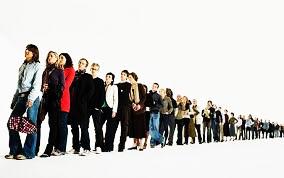 صف خرید و فروش
عرضه اولیه
نماد معاملاتی باز و بسته
مروری بر برخی از اصطاحات در بازار سرمایه
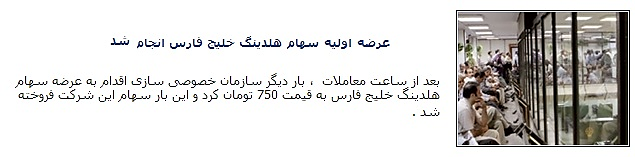 سهام
اوراق مشارکت
ارزش اسمی و بازاری
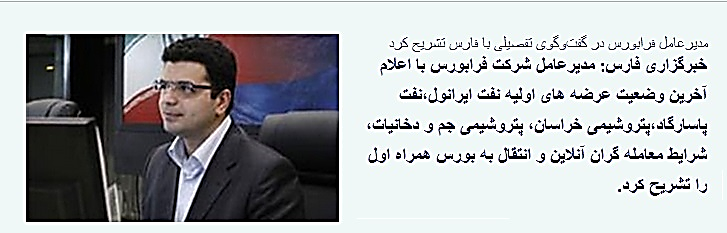 پذیرش
نماد بورس
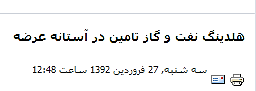 دامنه نوسان قیمت
صف خرید و فروش
عرضه اولیه
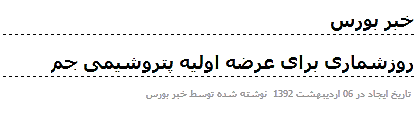 نماد معاملاتی باز و بسته
مروری بر برخی از اصطاحات در بازار سرمایه
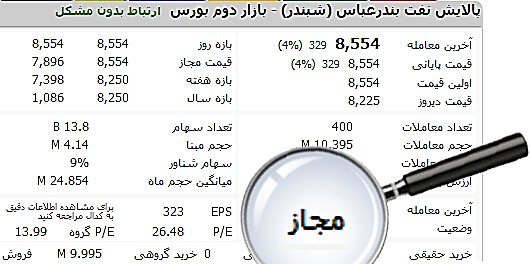 سهام
اوراق مشارکت
ارزش اسمی و بازاری
پذیرش
نماد بورس
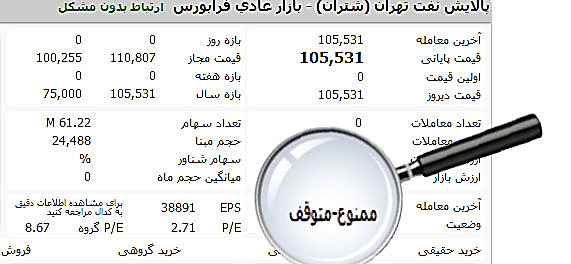 دامنه نوسان قیمت
صف خرید و فروش
عرضه اولیه
نماد معاملاتی بازو بسته
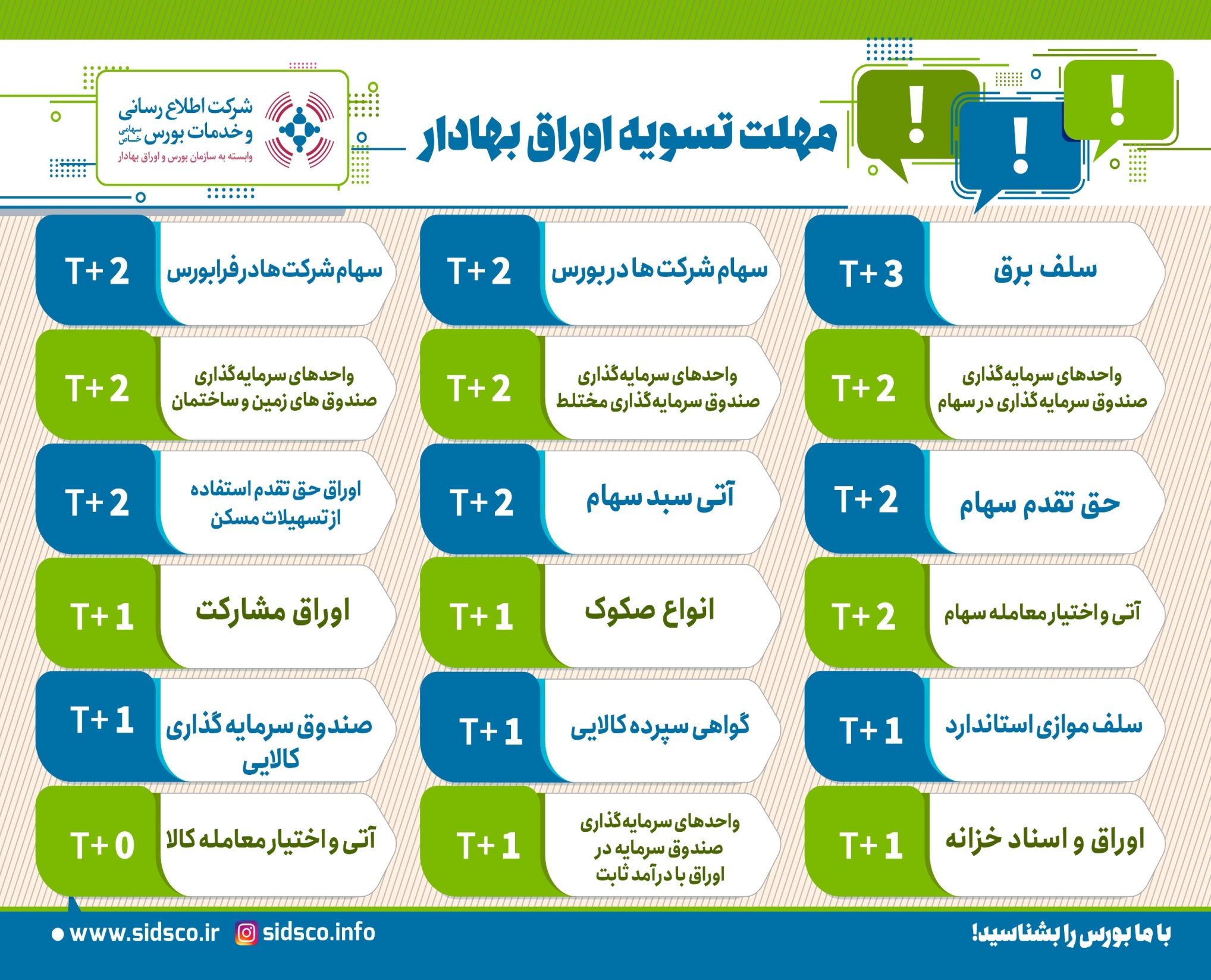 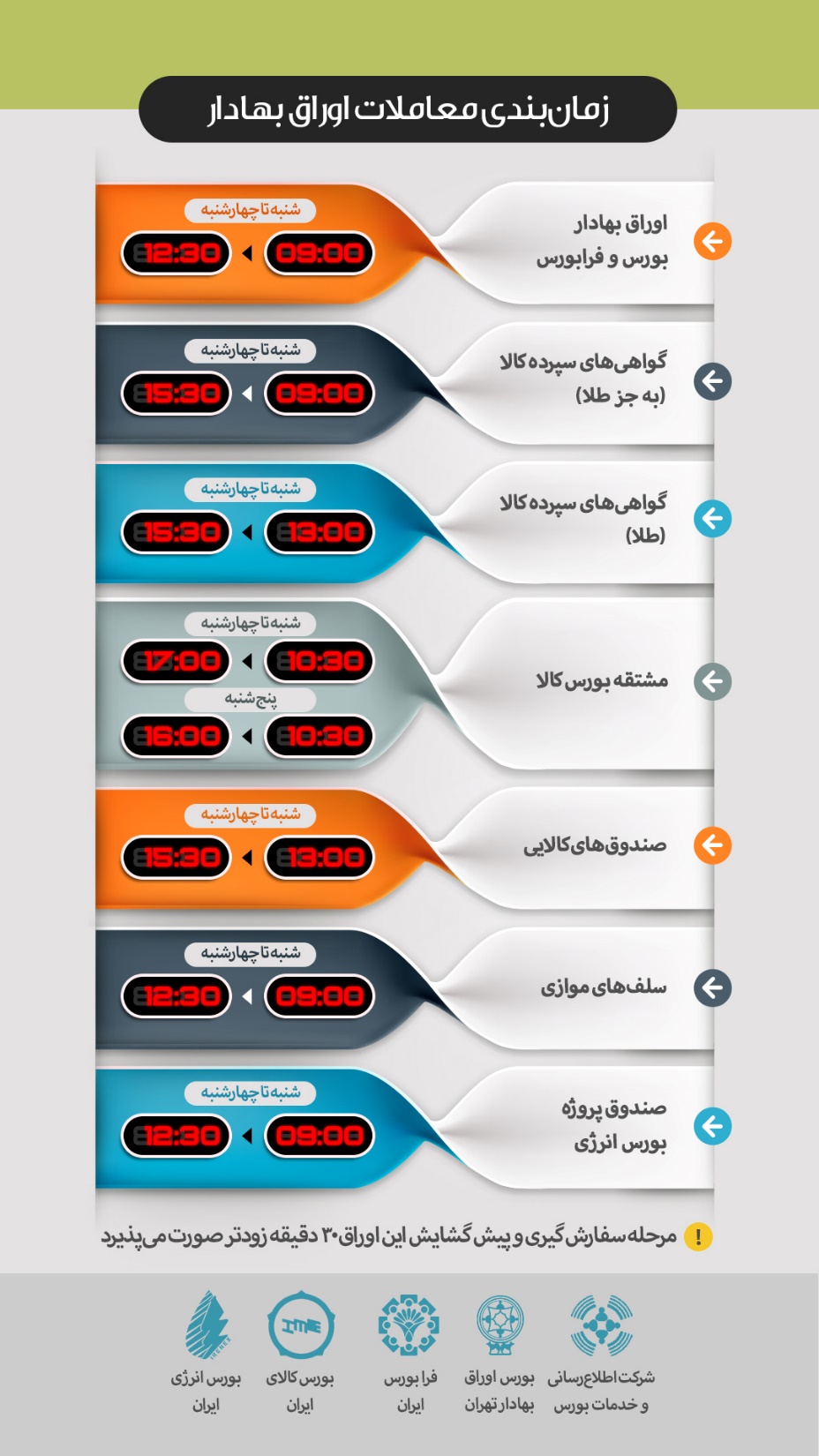